YSB 101
ACU: Administration and Management
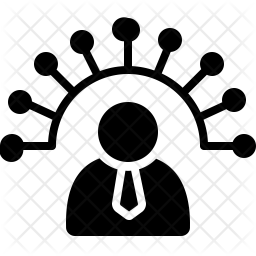 YSBs…
Are the lead local prevention agencies 
     in Connecticut to promote the well being of young people.
Mobilize their communities to encourage citizens, institutions, service organizations, and decision-makers to plan programs and strategies that foster positive youth and family development.
Provide ongoing assessment of youth concerns/issues and coordinate communities to maximize the use of their resources to meet youth needs.
Offer opportunities for youth involvement in community policy decisions affecting their development.
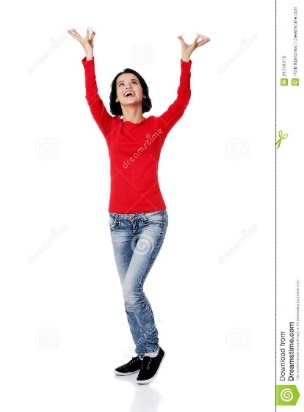 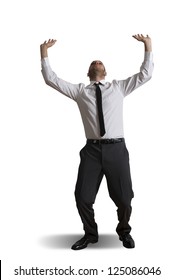 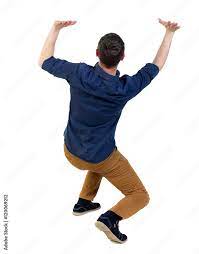 Functional YSB
YSBs in theory have a great deal of latitude to develop their own set of programs and services to meet the needs of their communities
Wide range of services and programs provided by YSBs across the State, each YSB unique to its area
Administration and Management of your YSB is essentially the bridge to your ship
Primary factors that influence the ACU functions of a YSB
Municipal vs Non-profit
Role of the Board, development of polices, staffing
Regional vs Town/City 
Needs and demographics of your community
Existence of other resources
Community allies and stakeholders
*Level of support*
Vision for the YSB
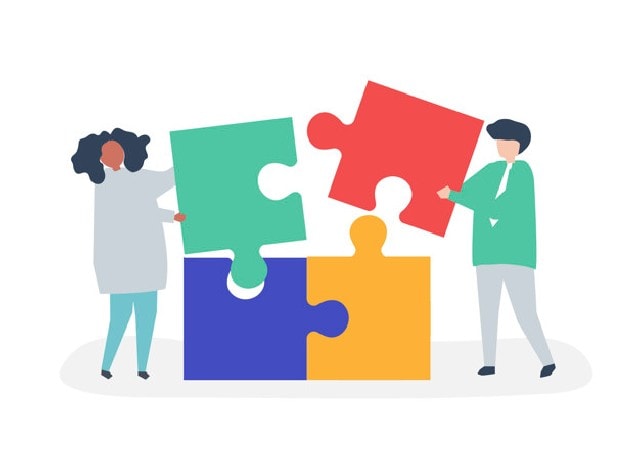 ACU: Administration and Management
Staff Recruitment and Supervision
Maintenance of Organizational Structure
Monitoring of Subcontractors
Financial Management – Budgets, Grants, etc.
Filing Regulations and Implementation
Management and Information Services (MIS)
Policy Development 
State Funding

Legal, Insurance & Tax Issues 
Staff Evaluation and Development
Facility Management
Marketing
Decision Making
Staff Morale and Burn-out Prevention
Casework and Clinical Supervision
Board Management
Administration (Thinking) YSBs
Leadership
Decision Making
Policy Development 
Maintenance of Organizational Structure
Marketing
Staying current –use of social media

Structural/Operational
Management and Information Services (MIS) 
Facility Management






Financial Management 
Budgets, Grants, etc
Monitoring of Subcontractors
Filing Regulations and Implementation
Legal, Insurance & Tax Issues 
State Funding
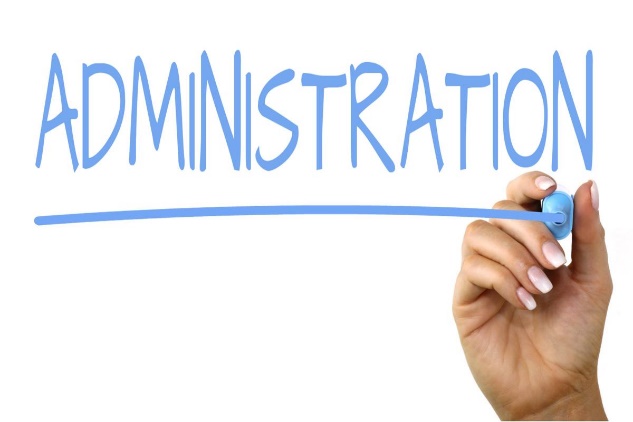 Management (Doing)YSBs
Staff Recruitment and Supervision
Job market, working from home

Staff Evaluation and Development

Staff Morale and Burn-out Prevention
Impact of the pandemic
And, as you know, it’s challenging work

Casework and Clinical Supervision

Board Management
Engagement/Politics
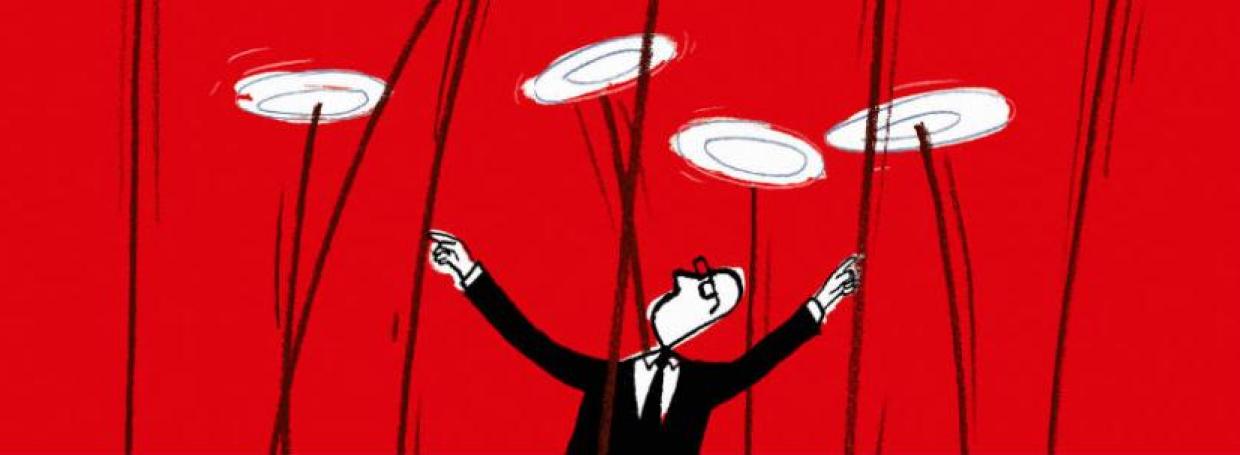 Challenges for YSBs and CYSA
Competition for funding and constant need for advocacy
Data collection 
Data driven and evidence-based approaches
Telling our stories
Engagement and activation of CYSA membership
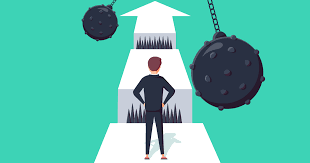 Questions posed at Registration
“Budgeting money in vs money out”
Excel and Googlesheets
QuickBooks

“Time management and motivating staff”
Organizational tools and calendars
Strategic Planning – setting priorities
Needs, values, philosophy
Organizational Leadership
Finding Help
Reach out  to CYSA Board, Chapter members and Chapter Reps
Connect with YSBs similar to yours
Consider similar models for programs/issues you are facing
Models for prevention work, school-based health